আজকের পাঠে 

উপস্থিত সকলকে
 
স্বাগত
ও
আভিনন্দন
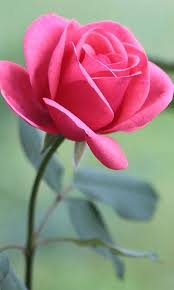 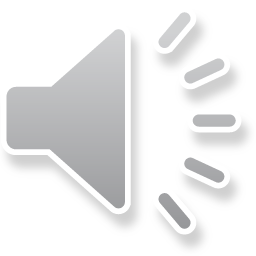 শিক্ষক পরিচিতি
তাছলিমা আক্তার 
 প্রধান শিক্ষক 
রাংগা ঝিরি মোঃ ইউনুছ চৌঃ সঃপ্রাঃবিঃ
লামা , বান্দরবান ।
পাঠ পরিচিতি
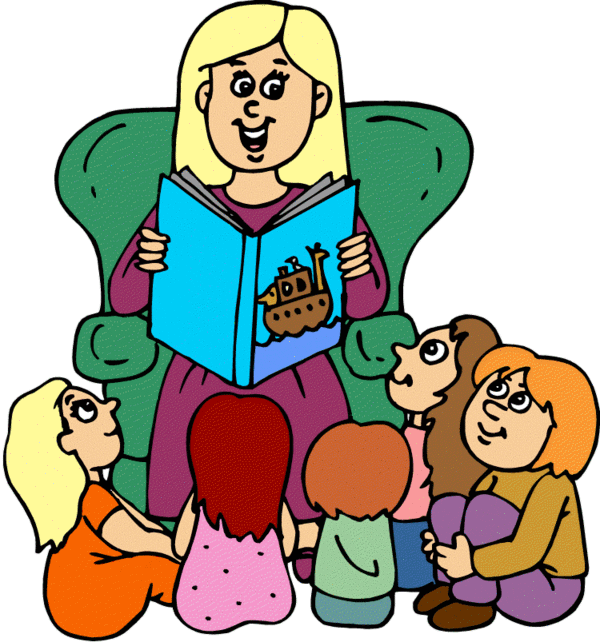 শ্রেণিঃ   ১ম
বিষয়ঃ  বাংলা
পাঠের শিরোনামঃ বাঘ ও রাখাল
তারিখঃ  ২৩/০১/২০২৩ ইং 
সময়ঃ  ৪৫ মিনিট।
শিখনফল
৪,১,৩  গল্প শুনে আনন্দের সাথে নিজের মতো করে                 বলতে পারবে ।
৭,১,৩ ছবি/চিত্র/ভিডিও সংশ্লিস্ট সহজ প্রশ্নের উত্তর দিতে পারবে । 
৮,৩,১ পাঠের গল্প বলতে পারবে ।
১২,১,৪  গল্পের ধারা অনুসরণ করে বলতে পারবে ।
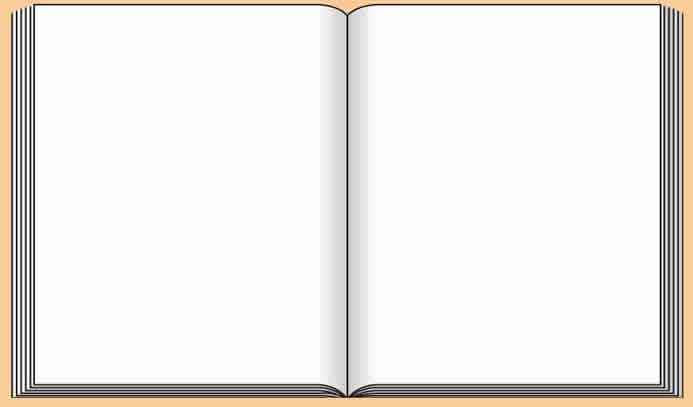 চলো সবাই
 ভিডিও দেখি
https://www.google.com/search?q=%E0%A6%AC%E0%A6%BE%E0%A6%98+%E0%A6%93+%E0%A6%B0%E0%A6%BE%E0%A6%96%E0%A6%BE%E0%A6%B2&source=lmns&tbm=vid&bih=615&biw=1366&client=firefox-b-d&hl=en&sa=X&ved=2ahUKEwizpPTD4d38AhUa8TgGHWWFCNAQ_AUoAnoECAEQAg#fpstate=ive&vld=cid:dd48bf92,vid:lUbgdw8Oce0
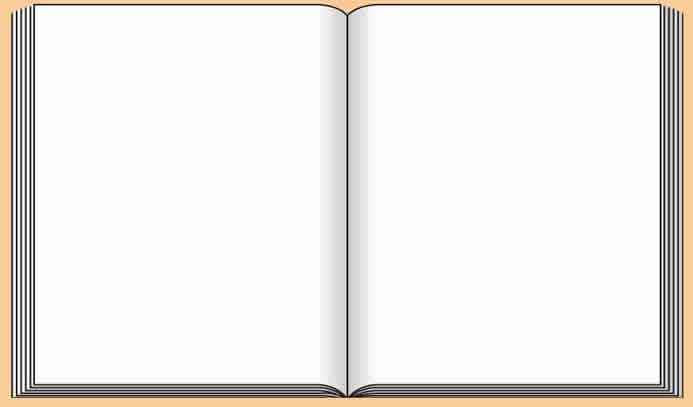 শুনি ও বলি
এক
 ছিল রাখাল ।
এক ছিল রাখাল ।
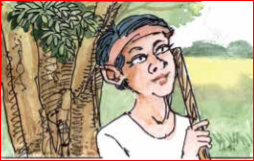 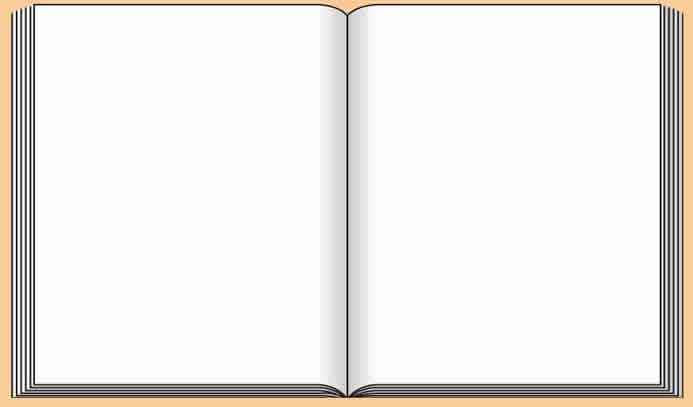 সে মাঠে গরু চরাত ।
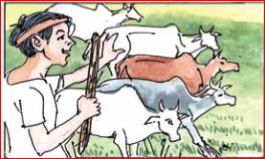 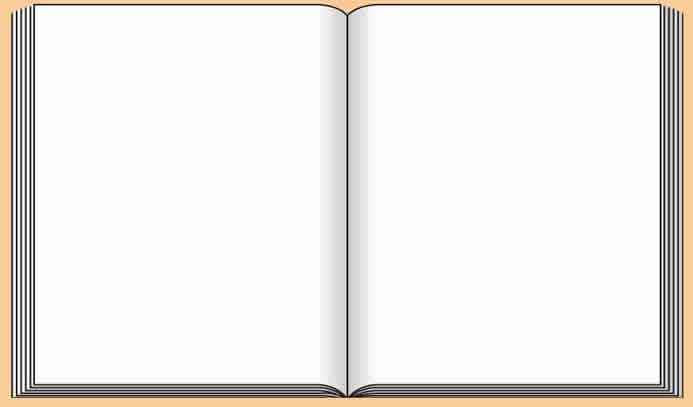 বাঁশি বাজাত ।
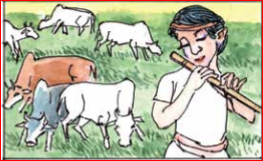 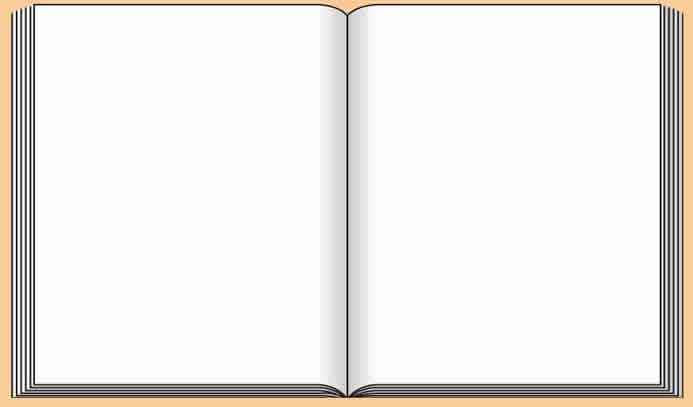 তবু 
তার
 সময় কাটত 
না ।
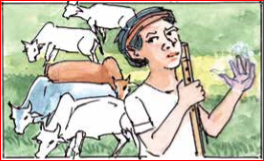 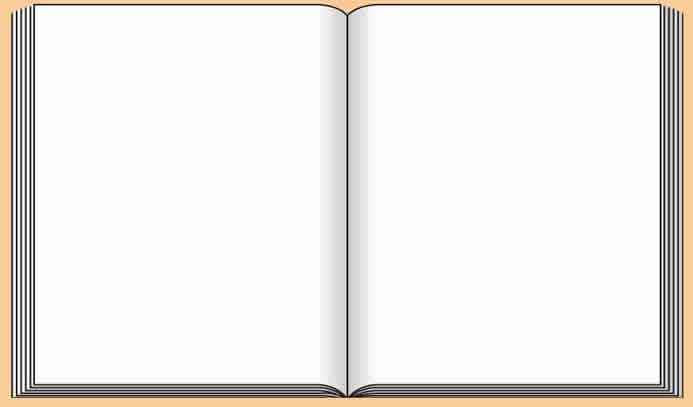 সে একদিন মজা করল ।
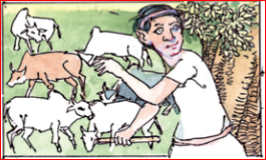 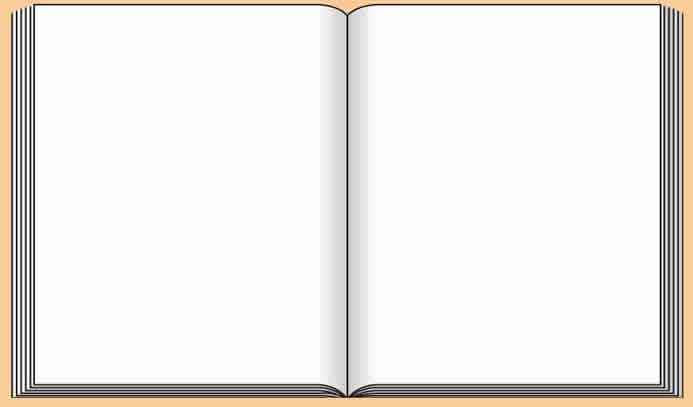 গাছের আড়ালে লুকাল ।
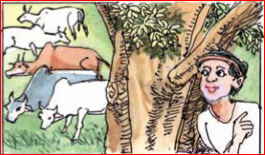 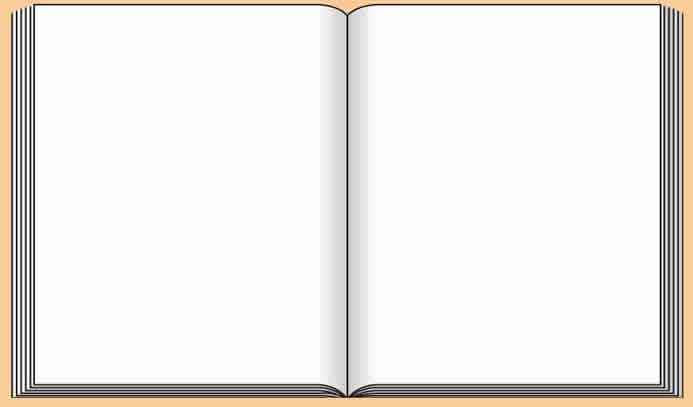 তারপর বলল,
 বাঘ এসেছে,
বাঘ 
এসেছে ।
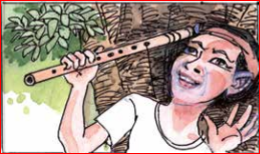 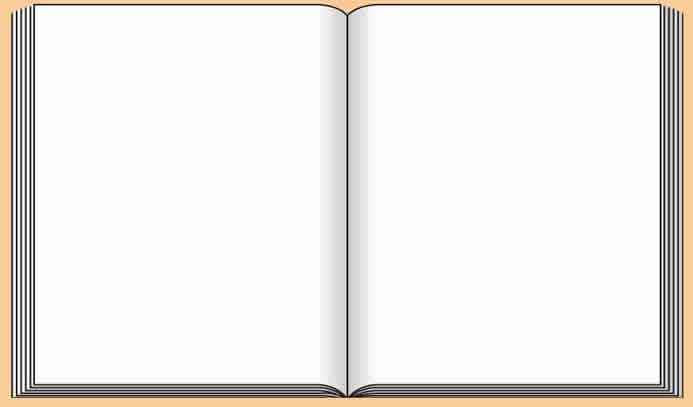 গ্রামবাসীরা দৌড়ে এল।
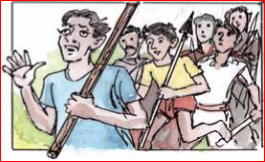 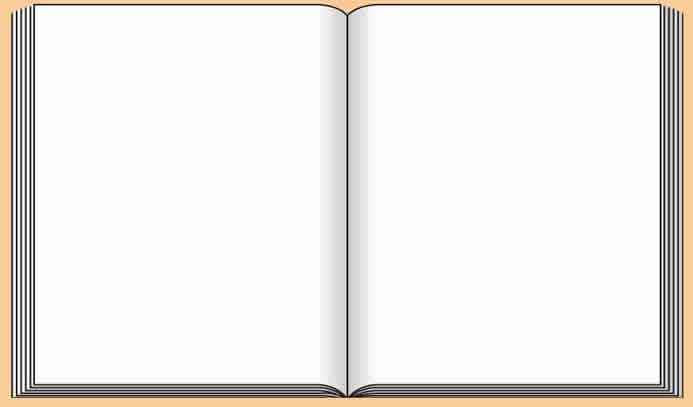 তাদের বোকা বানিয়ে মজা পেল ।
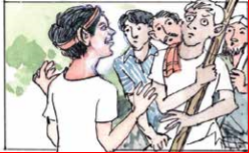 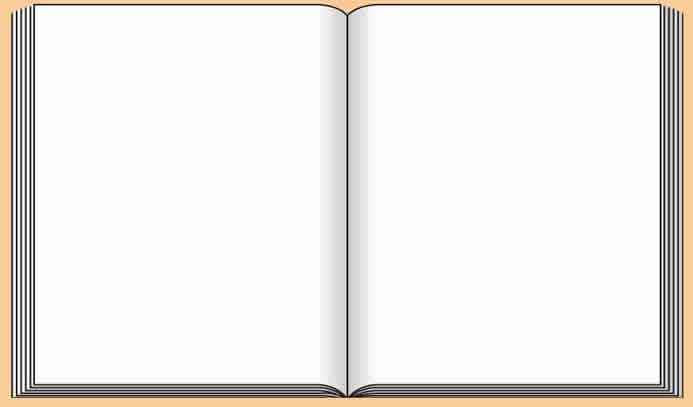 এ রকম সে অনেক দিন 
করল ।
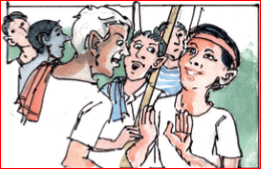 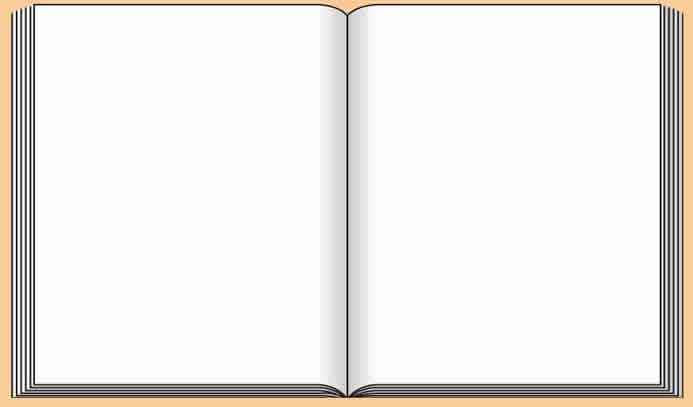 গ্রামবাসীরা খুব রাগ করল ।
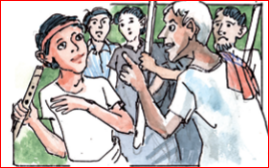 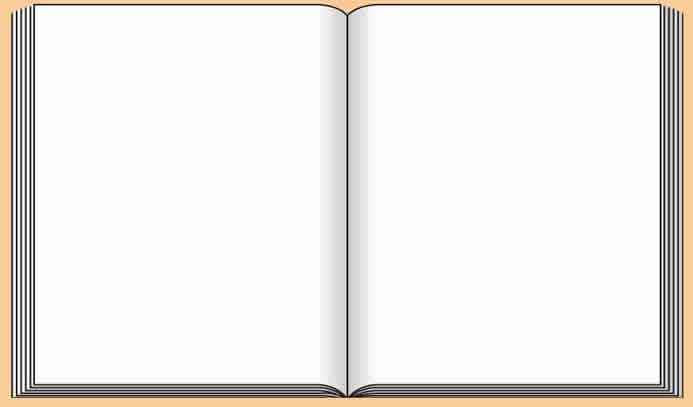 একদিন সত্যিই বাঘ এল ।
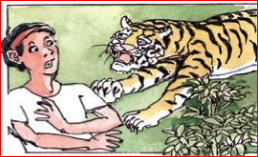 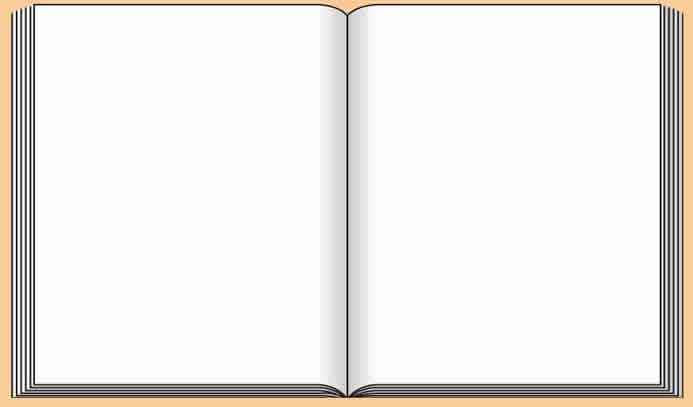 রাখাল চিৎকার করল,
 বাঘ   বাঘ বাঘ
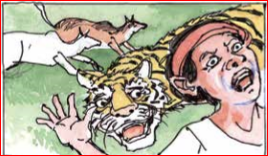 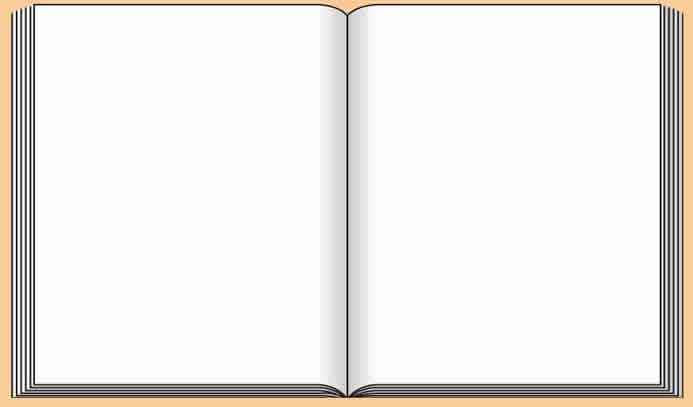 এবার আর কেউ এল না। 
বাঘ রাখালকে নিয়ে গেল ।
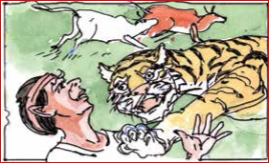 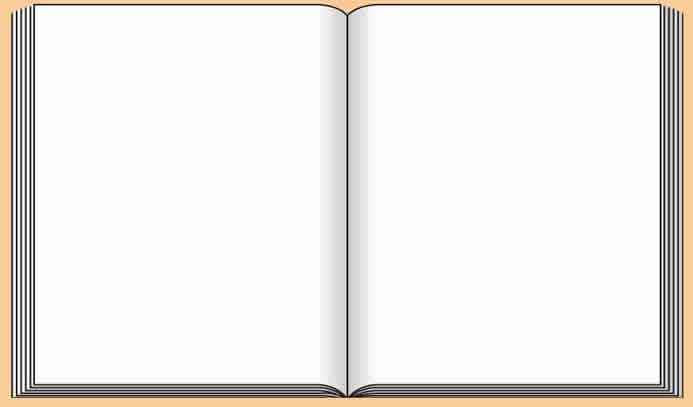 রাখালকে আর খুঁজে পাওয়া গেল না ।
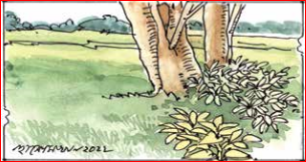 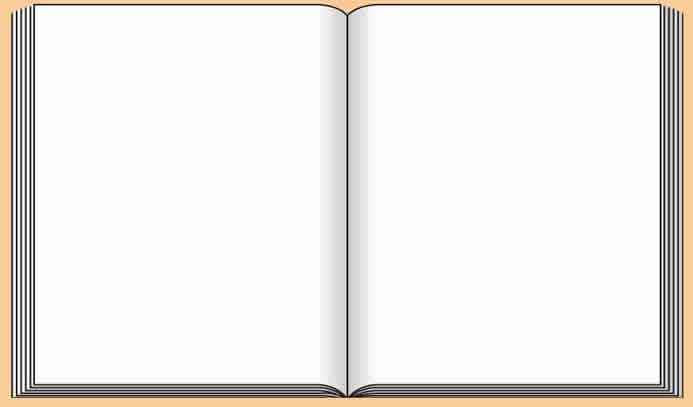 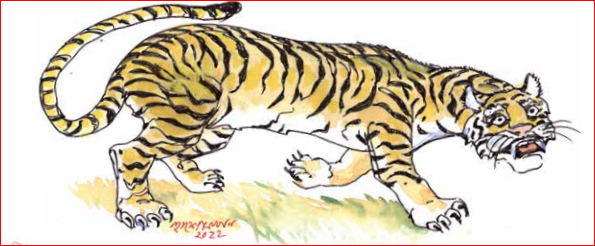 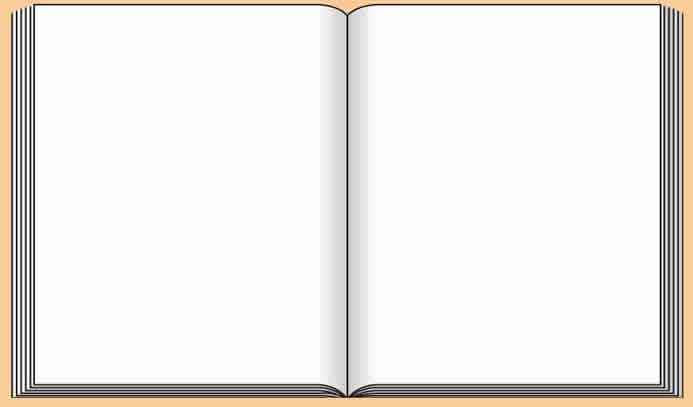 বিদায়
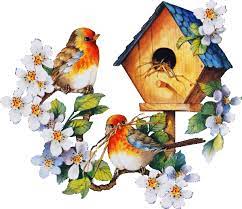 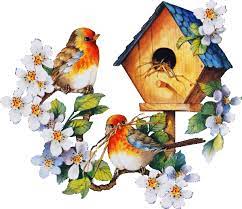